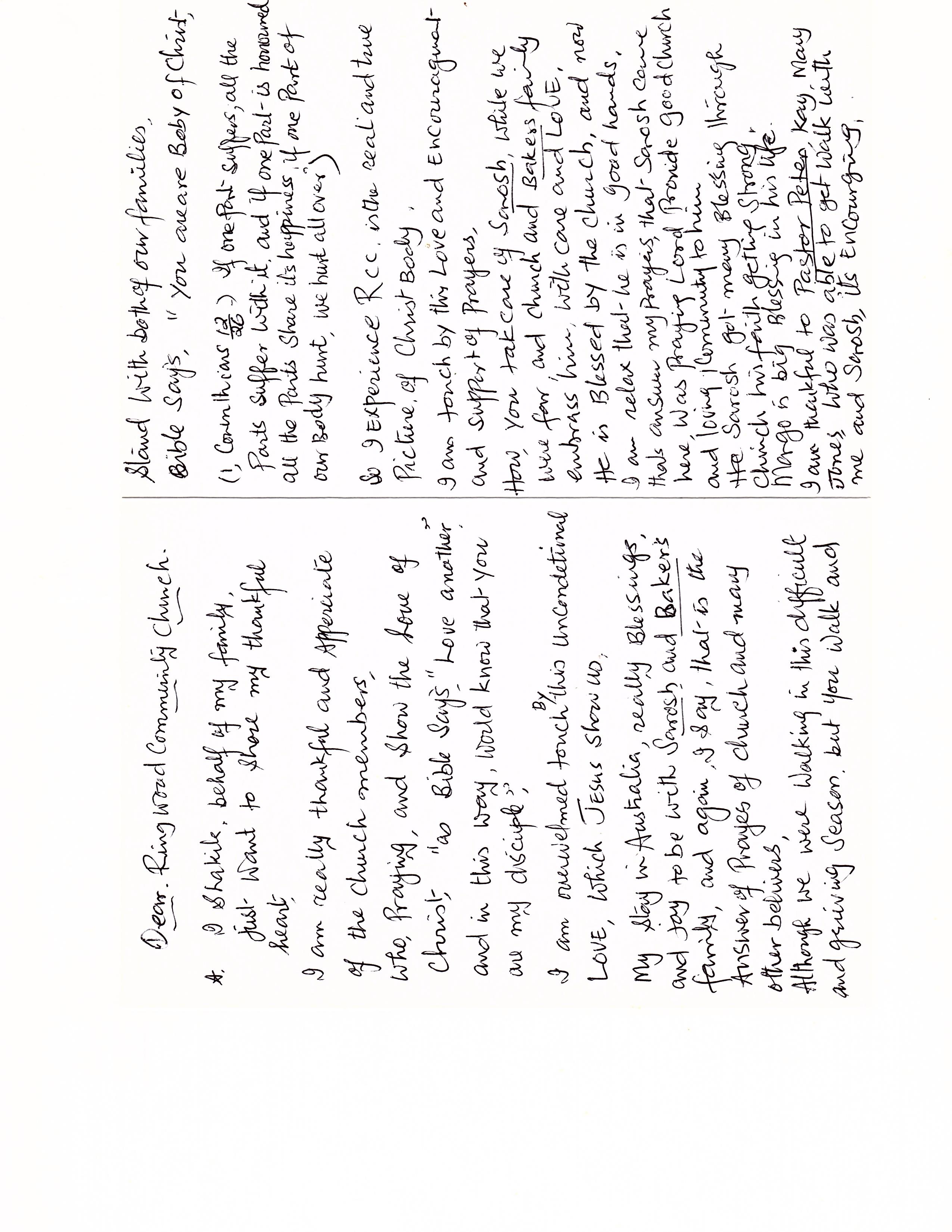 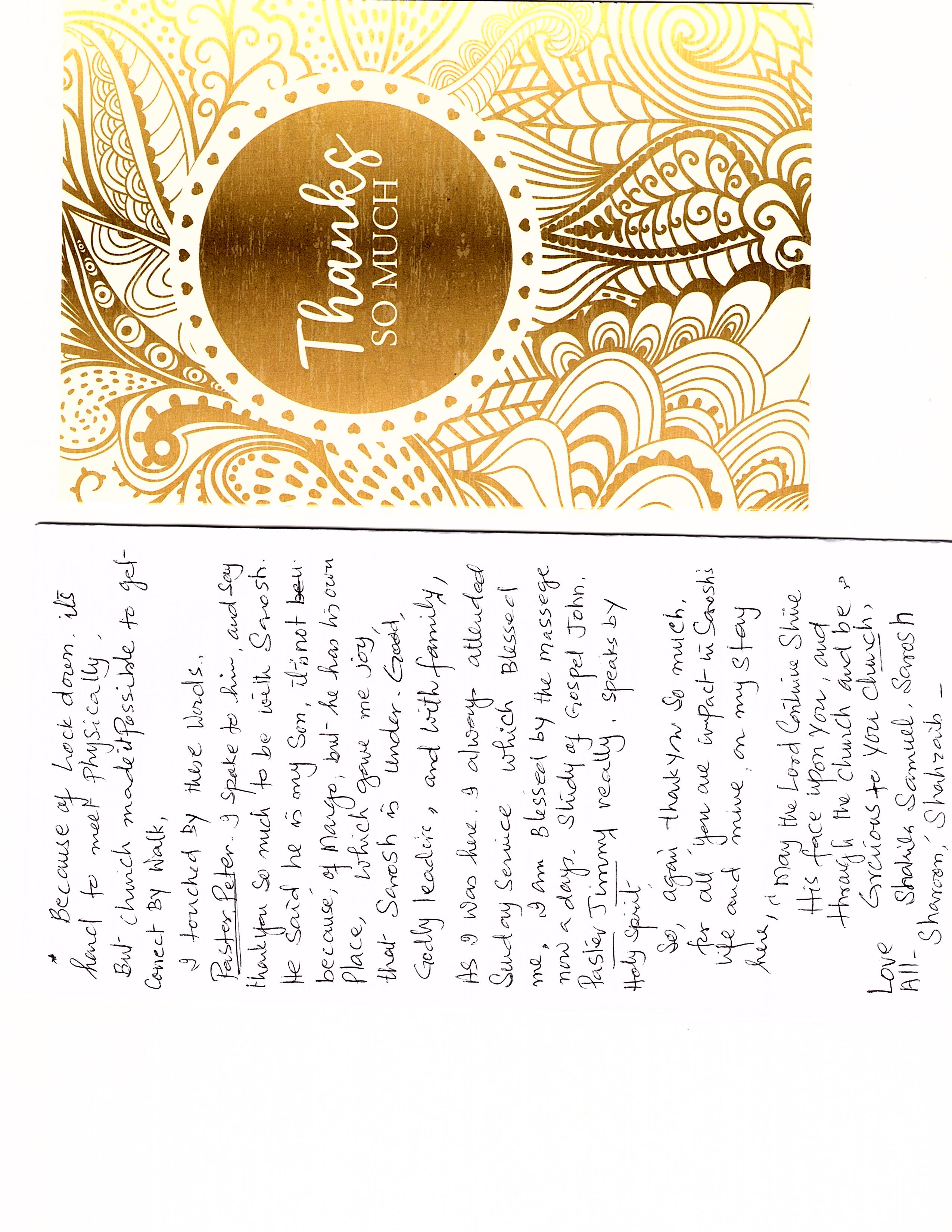 Bible Reading




Philip Adams
John 2:12-25
12 After this he went down to Capernaum with his mother and brothers and his disciples. There they stayed for a few days. 13 When it was almost time for the Jewish Passover, Jesus went up to Jerusalem. 14 In the temple courts he found men selling cattle, sheep and doves, and others sitting at tables exchanging money.
New International Version
John 2:12-25
15 So he made a whip out of cords, and drove all from the temple area, both sheep and cattle; he scattered the coins of the money changers and overturned their tables. 16 To those who sold doves he said, "Get these out of here! How dare you turn my Father's house into a market!" 17 His disciples remembered that it is written: "Zeal for your house will consume me."
New International Version
John 2:12-25
18 Then the Jews demanded of him, "What miraculous sign can you show us to prove your authority to do all this?" 19 Jesus answered them, "Destroy this temple, and I will raise it again in three days." 20 The Jews replied, "It has taken forty-six years to build this temple, and you are going to raise it in three days?" 21 But the temple he had spoken of was his body.
New International Version
John 2:12-25
22 After he was raised from the dead, his disciples recalled what he had said. Then they believed the Scripture and the words that Jesus had spoken. 23 Now while he was in Jerusalem at the Passover Feast, many people saw the miraculous signs he was doing and believed in his name.
New International Version
John 2:12-25
24 But Jesus would not entrust himself to them, for he knew all men. 25 He did not need man's testimony about man, for he knew what was in a man.
New International Version
JESUS CHRIST
THE TEMPLE OF GOD
John 2:12-25
John 2:1-11
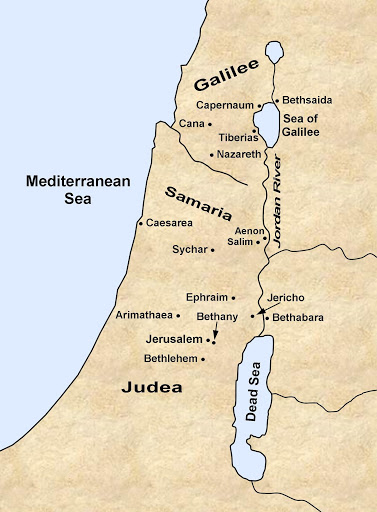 X
John 2:12-25
12 After this he went down to Capernaum with his mother and brothers and his disciples. There they stayed for a few days. 13 When it was almost time for the Jewish Passover, Jesus went up to Jerusalem. 14 In the temple courts he found men selling cattle, sheep and doves, and others sitting at tables exchanging money.
New International Version
Passover....
1st of the 3 occasions
14th of the first month yearly
Remembrance Day    (Exodus 12)
God’s redemptive work for Israel
New Testament
Passover + Exodus
Christ’s redemptive work
Jesus – ‘Our Passover Lamb’ (1 Cor 5:7)
Jesus attended since childhood
1st time returned as Messiah
X
John 2:12-25
12 After this he went down to Capernaum with his mother and brothers and his disciples. There they stayed for a few days. 13 When it was almost time for the Jewish Passover, Jesus went up to Jerusalem. 14 In the temple courts he found men selling cattle, sheep and doves, and others sitting at tables exchanging money.
New International Version
X
John 2:12-25
15 So he made a whip out of cords, and drove all from the temple area, both sheep and cattle; he scattered the coins of the money changers and overturned their tables. 16 To those who sold doves he said, "Get these out of here! How dare you turn my Father's house into a market!" 17 His disciples remembered that it is written: "Zeal for your house will consume me."
New International Version
TWO accounts of 
Jesus cleansed the Temple
Matthew 21, Mark 11 & Luke 19
2nd account
Final week of Jesus’ ministry
 
John 2
1st account
Beginning of Jesus’ ministry
Prophesy of the Messiah revealed
       (Malachi 3:1-3)
John 2:12-25
18 Then the Jews demanded of him, "What miraculous sign can you show us to prove your authority to do all this?" 19 Jesus answered them, "Destroy this temple, and I will raise it again in three days." 20 The Jews replied, "It has taken forty-six years to build this temple, and you are going to raise it in three days?" 21 But the temple he had spoken of was his body.
New International Version
X
John 2:12-25
18 Then the Jews demanded of him, "What miraculous sign can you show us to prove your authority to do all this?" 19 Jesus answered them, "Destroy this temple, and I will raise it again in three days." 20 The Jews replied, "It has taken forty-six years to build this temple, and you are going to raise it in three days?" 21 But the temple he had spoken of was his body.
New International Version
Temple of Jerusalem ...
King Solomon	- 959 BC built
								- 586 BC destroyed by
								  Babylon

2.  Zerubbabel		- 519 BC rebuilt
								- Lasted 500 years
								- In a mess

3. Herod the Great	- 19 BC reconstruct
								- 46 years ongoing
								- 70 AD destroyed
X
John 2:12-25
18 Then the Jews demanded of him, "What miraculous sign can you show us to prove your authority to do all this?" 19 Jesus answered them, "Destroy this temple, and I will raise it again in three days." 20 The Jews replied, "It has taken forty-six years to build this temple, and you are going to raise it in three days?" 21 But the temple he had spoken of was his body.
New International Version
Meaning of the Temple...
Heaven & Earth meets
Symbol of God’s divine grace & 
      loving-kindness
Jesus: ‘something greater’ (Matt 12:6-7)
God’s compassion
God’s favour
X
Jesus Christ …
Death: Heaven & Earth meets
The reality which the Temple points to
‘full of grace full of truth’   (John 1:14)
Not oppose the Temple
Save the Temple
Cleansed for the unreached
John 2:12-25
22 After he was raised from the dead, his disciples recalled what he had said. Then they believed the Scripture and the words that Jesus had spoken.
New International Version
X
John 2:12-25
23 Now while he was in Jerusalem at the Passover Feast, many people saw the miraculous signs he was doing and believed in his name. 24 But Jesus would not entrust himself to them, for he knew all men. 25 He did not need man's testimony about man, for he knew what was in a man.
New International Version
Lesson:
Temple
God’s Compassion
Divine grace
Loving-kindness
For all nations

Ultimate Temple
Person of Jesus Christ
Lives of Disciples
It is God’s favour